Русская послевенчальная праздничная одежда
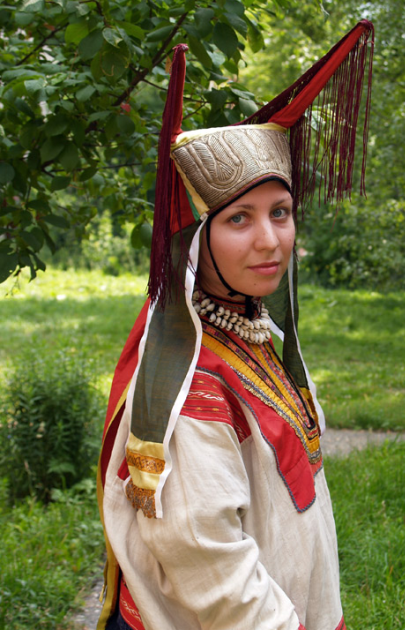 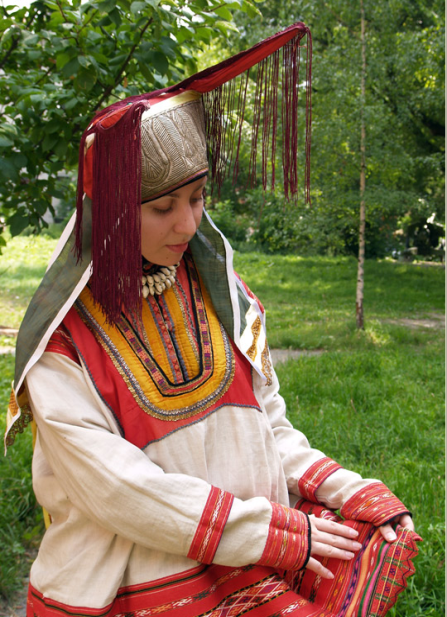 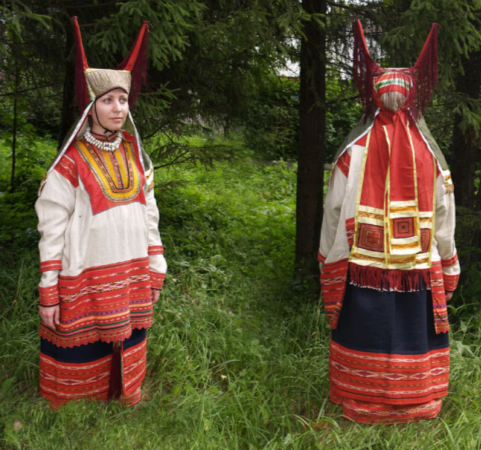 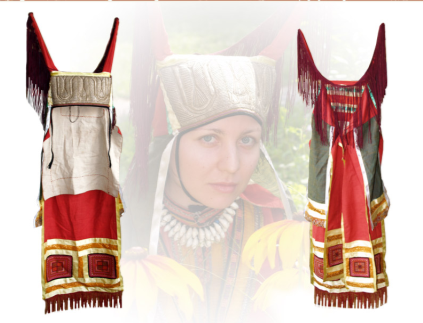 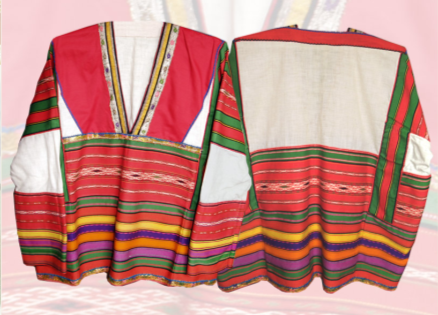 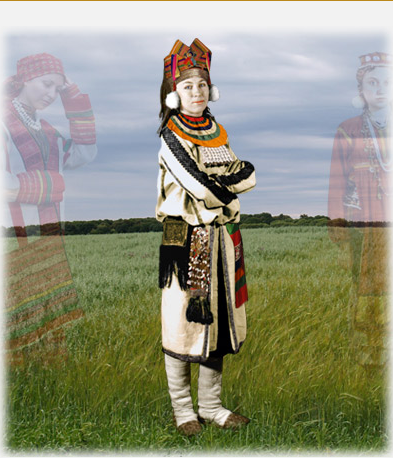 Мордовский	 (мокшанский) костюм молодой женщины